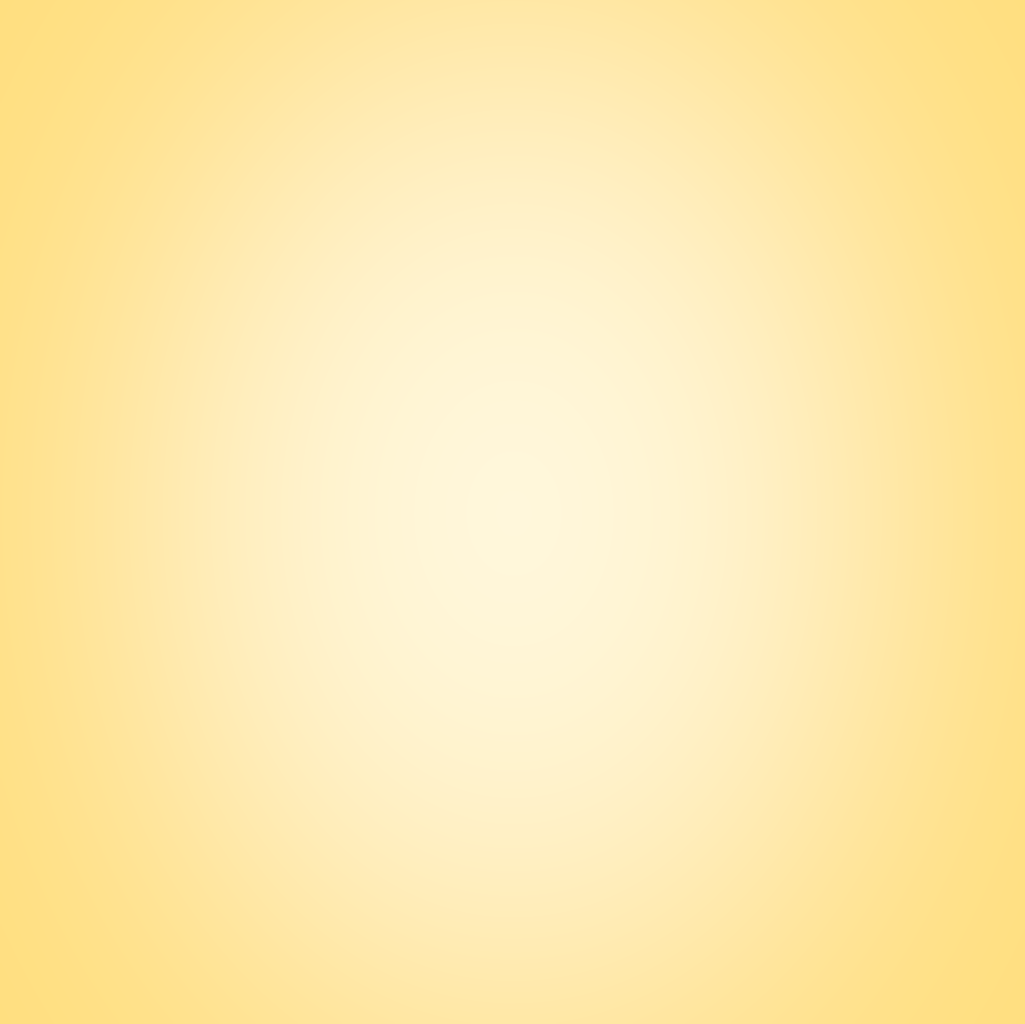 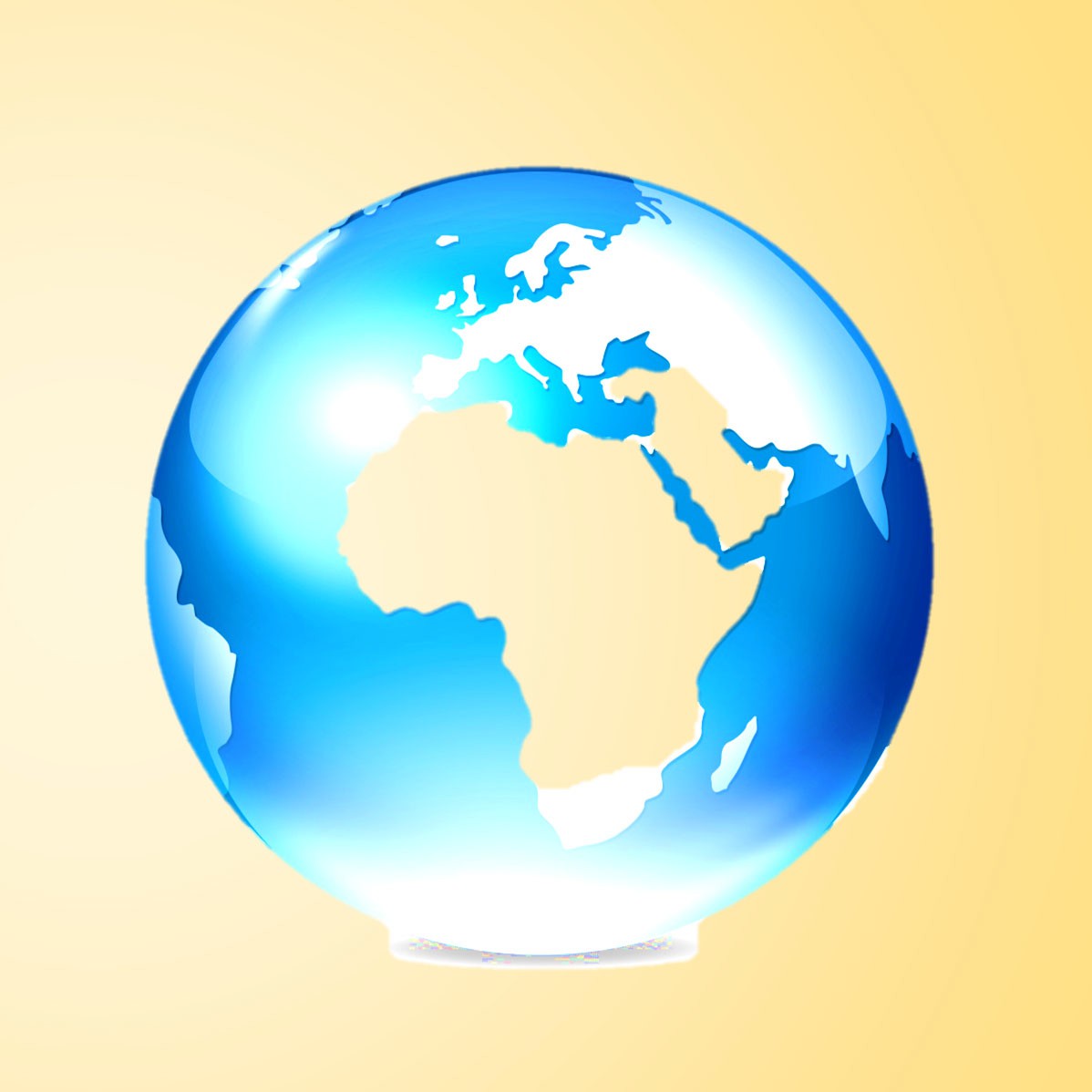 「資訊安全防護」宣導
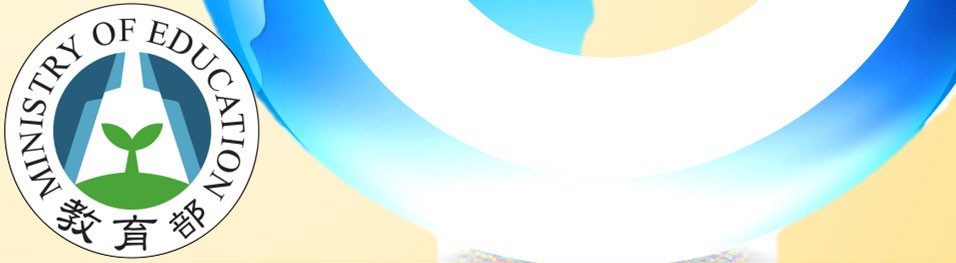 資訊及科技教育司
2023年12月27日
1/22
一、資訊安全及個人資料保護
10/22
教育部資訊及科技教育司
何謂個人資料
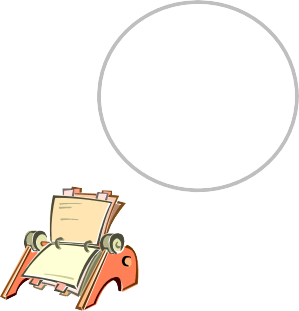 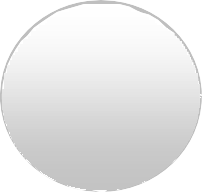 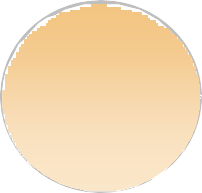 家庭
生日
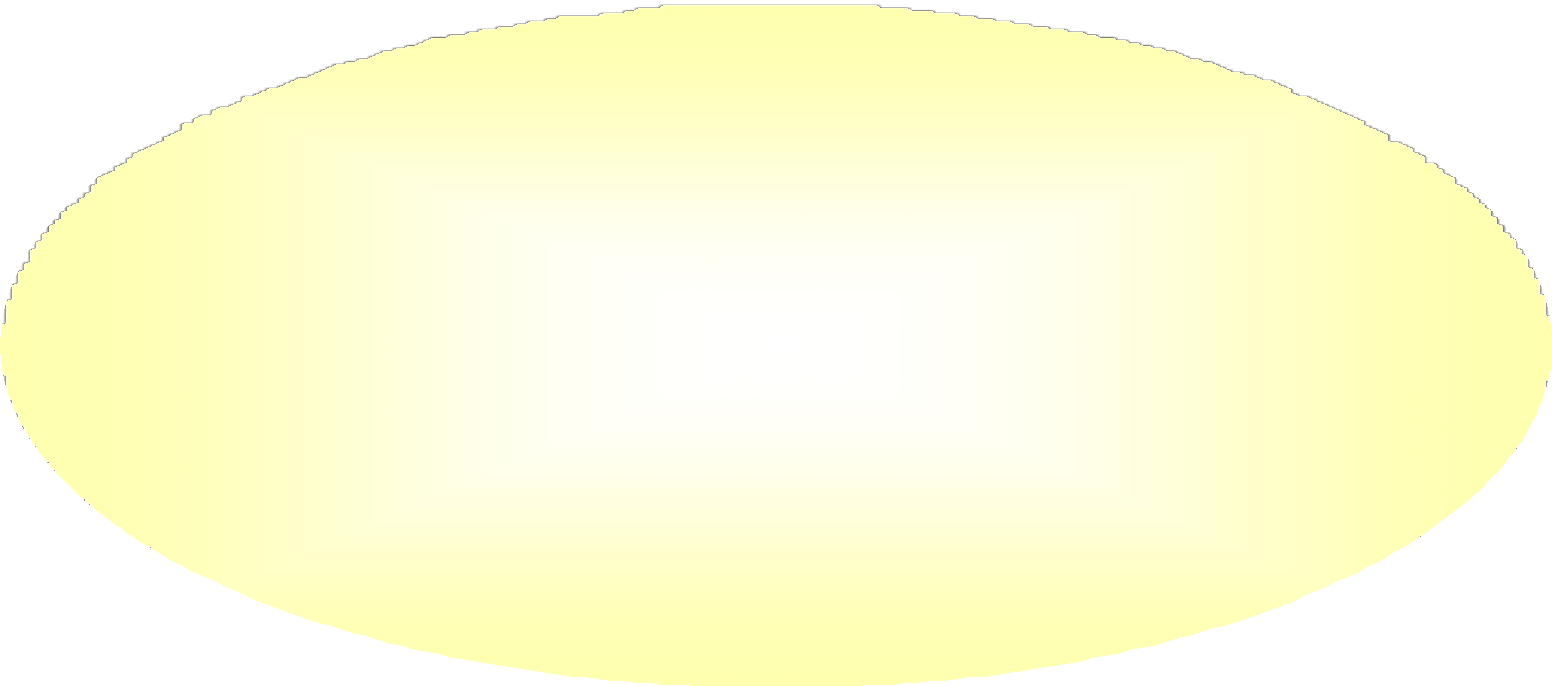 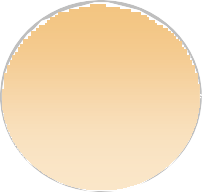 教育
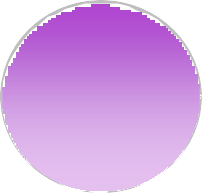 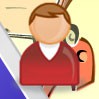 社會活動
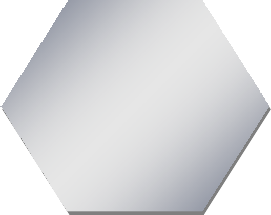 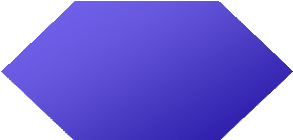 人名
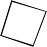 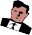 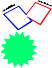 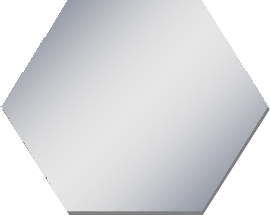 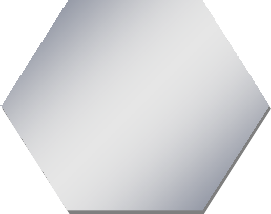 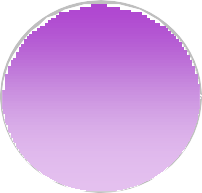 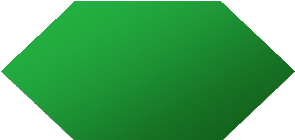 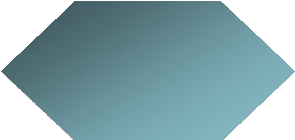 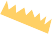 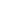 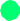 身分證號碼
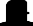 職業
護照號碼
自然人
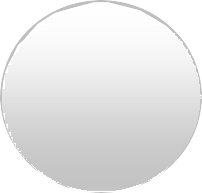 財務情況
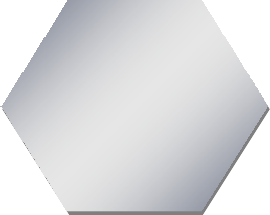 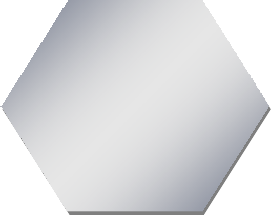 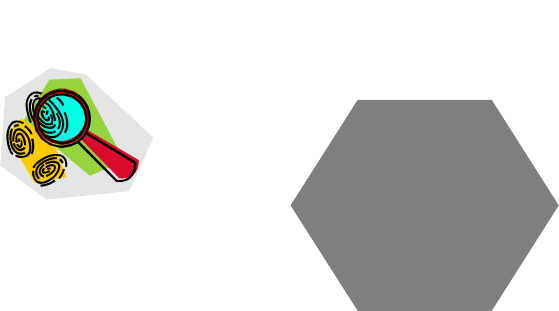 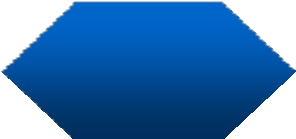 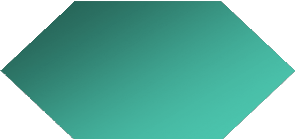 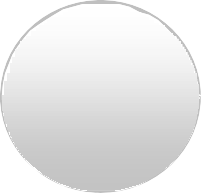 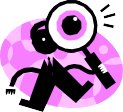 指紋
特徵
病歷
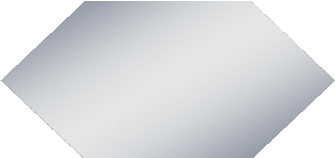 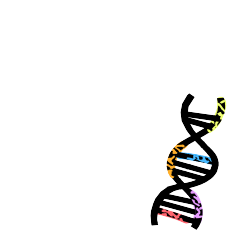 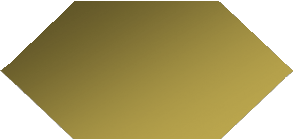 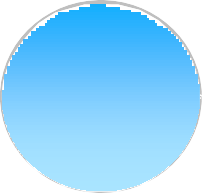 基因
聯絡方式
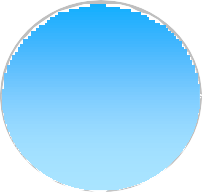 醫療
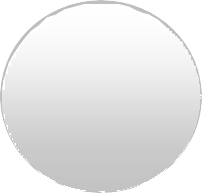 犯罪前科
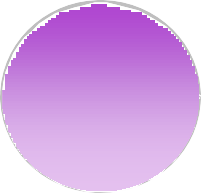 健康檢查
10/22
教育部資訊及科技教育司
個資法架構
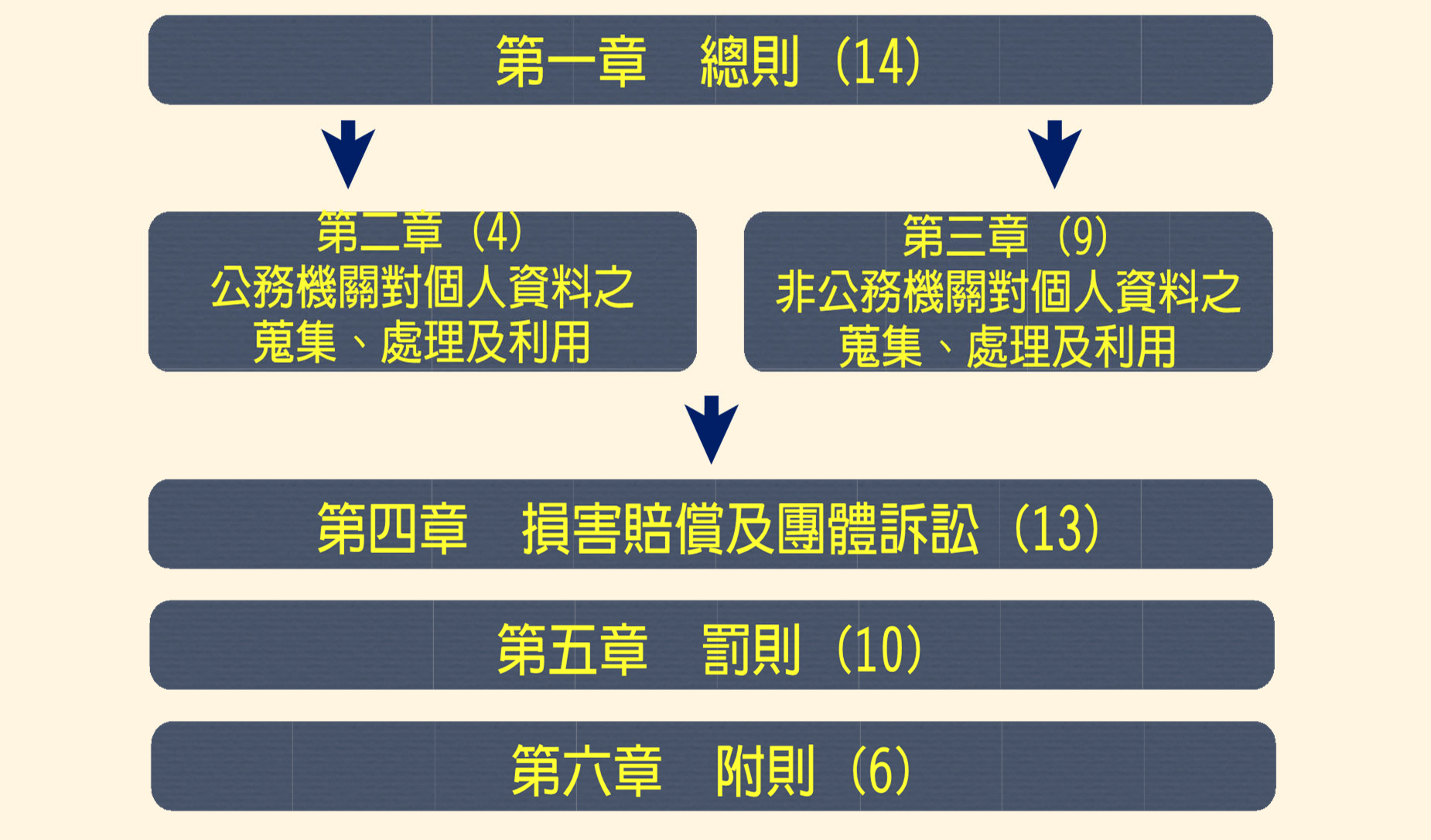 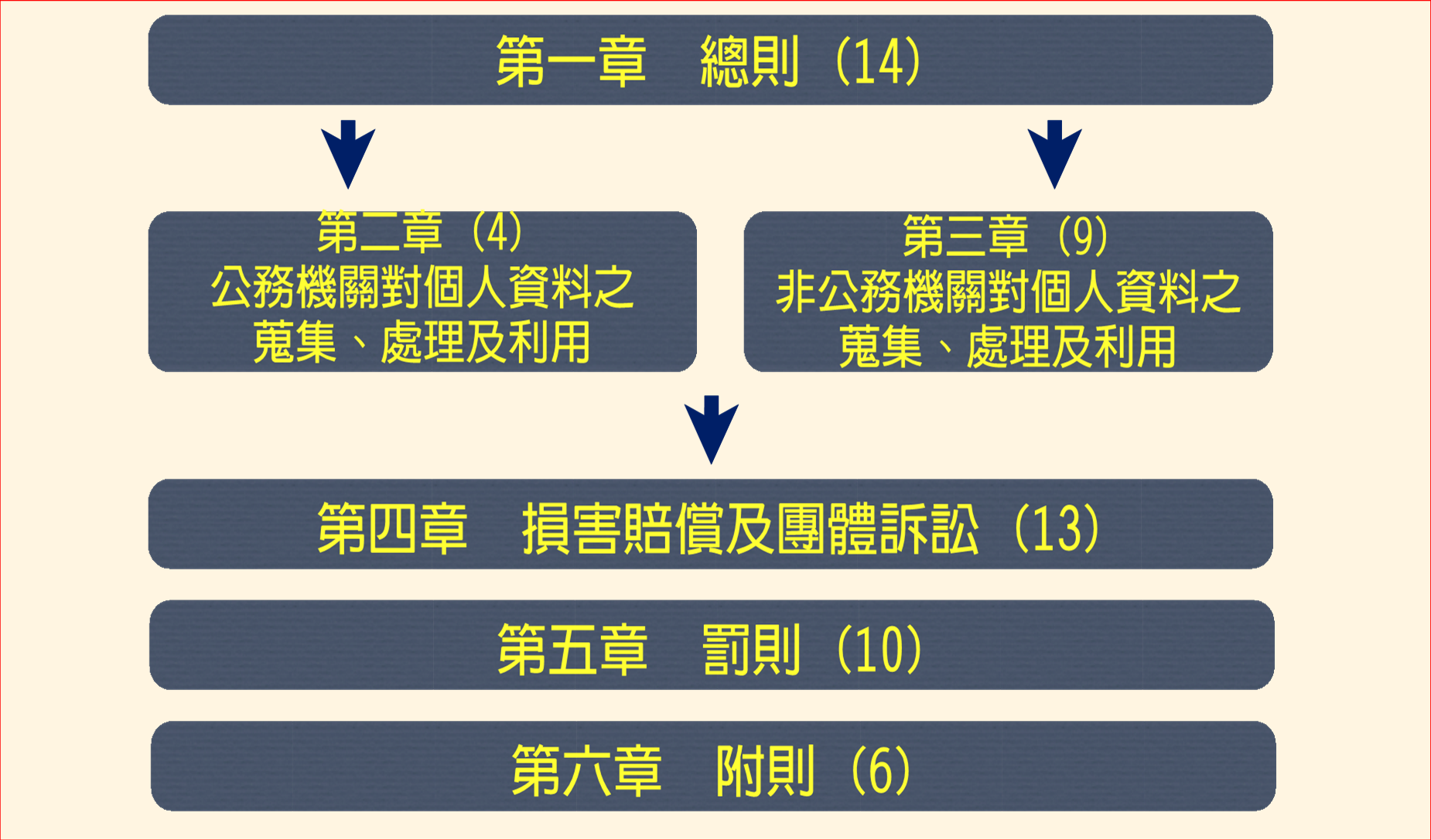 10/22
教育部資訊及科技教育司
哪些個人資料不受個資法保護?
自然人為單純個人或家庭活動之目的，而蒐集、處理或利用個人資料
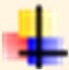 例如社交活動、寄送喜帖、親友通訊錄等
上述資料的蒐集必須與職業或業務職掌無關
於公開場所或公開活動中所蒐集、處理或利用之未與其他個人資料結合之影音資料
例如運動會照片、遊樂場拍攝小孩與其他小孩一起遊玩的影片等
為解決合照或其他在合理範圍內之影音資料須經其他當事人書面同	意始得蒐集、處理或利用之不便，因此排除個資法對上述影音資料	的適用，回歸民法規定
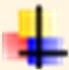 10/22
教育部資訊及科技教育司
基本原則
個人資料之蒐集、處理或利用，應尊重當事人之權益，依誠實及信用方法為之，不得逾越特定目的之必要範圍，並應與蒐集之目的具有正當合理之關聯。
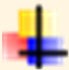 10/22
教育部資訊及科技教育司
教育體系資安事件案例
事件概要
學習歷程系統搬遷至其他機房，重新開機後發現因設定錯誤導致硬碟資料被還原，造成使用者資料遺失。
發生原因
備份機制失效、針對系統搬 遷過程及結果缺乏驗證機制。
建議改善事項
落實變更管理、落實監控系統備份運作狀態等。
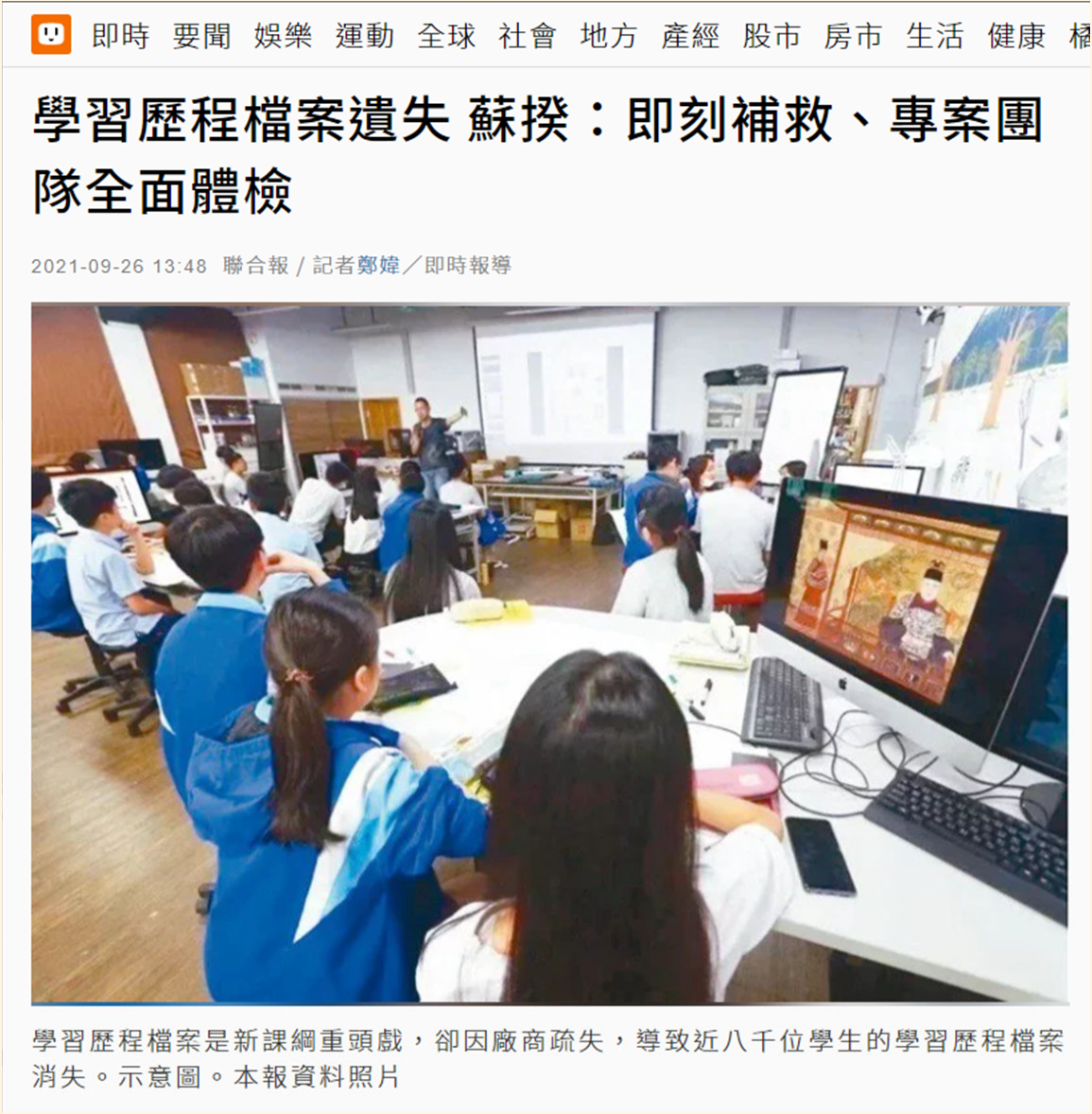 10/22
教育部資訊及科技教育司
禁止帳號共用，禁止使用弱密碼
資通訊裝置及資通訊系統服務之帳號不得共用，以利鑑別使用者。
禁止使用弱密碼，弱密碼常見態樣如下： 	1.個人生日、電話、身分證號碼。
鍵盤排列1qaz@WSX，英文單字welcome，一串數字123456等。
用外觀相似的替換符號，如簡單英文變化:I->1，O->0， 	a->@。
多個系統或網站平台共用同一組帳密或同一組密碼。
工作用密碼和工作相關，如＂台北捷運＂以注音輸入法對應	英文"w961o3ru,6mp4"。
10/22
教育部資訊及科技教育司
資安廠商發布2023年度十大弱密碼
1. 123456
2. 123456789
qwerty
password
1234567
12345678
12345
iloveyou
111111
10. 123123
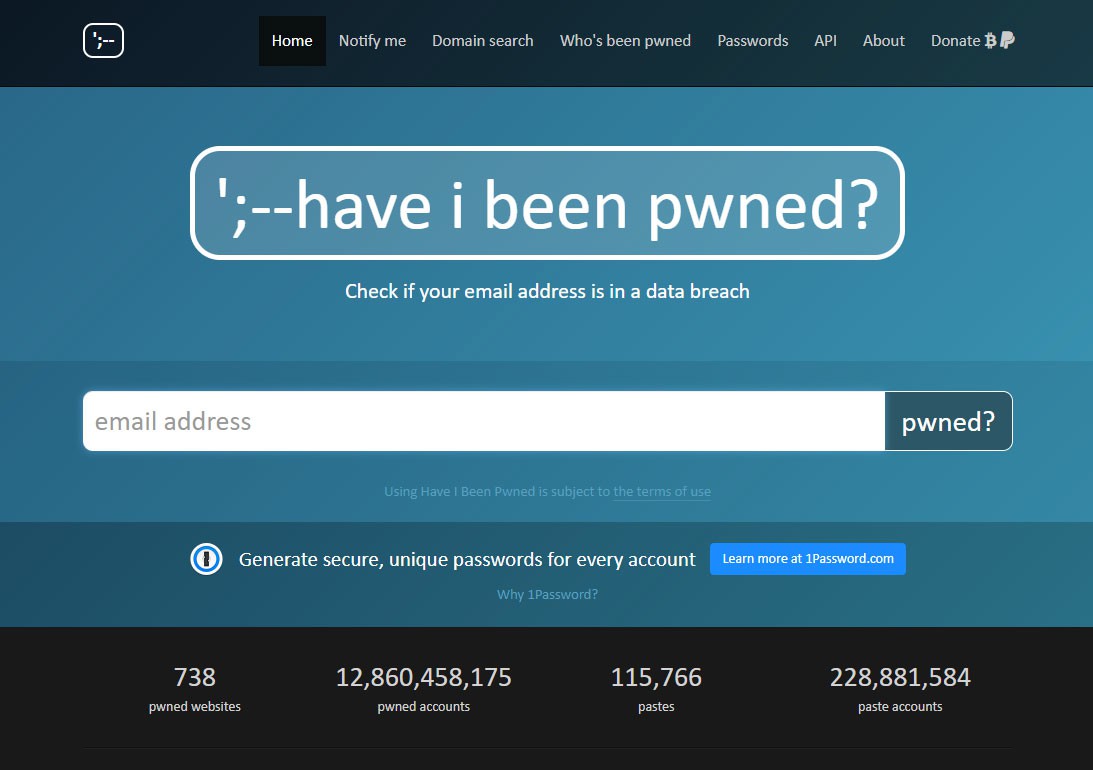 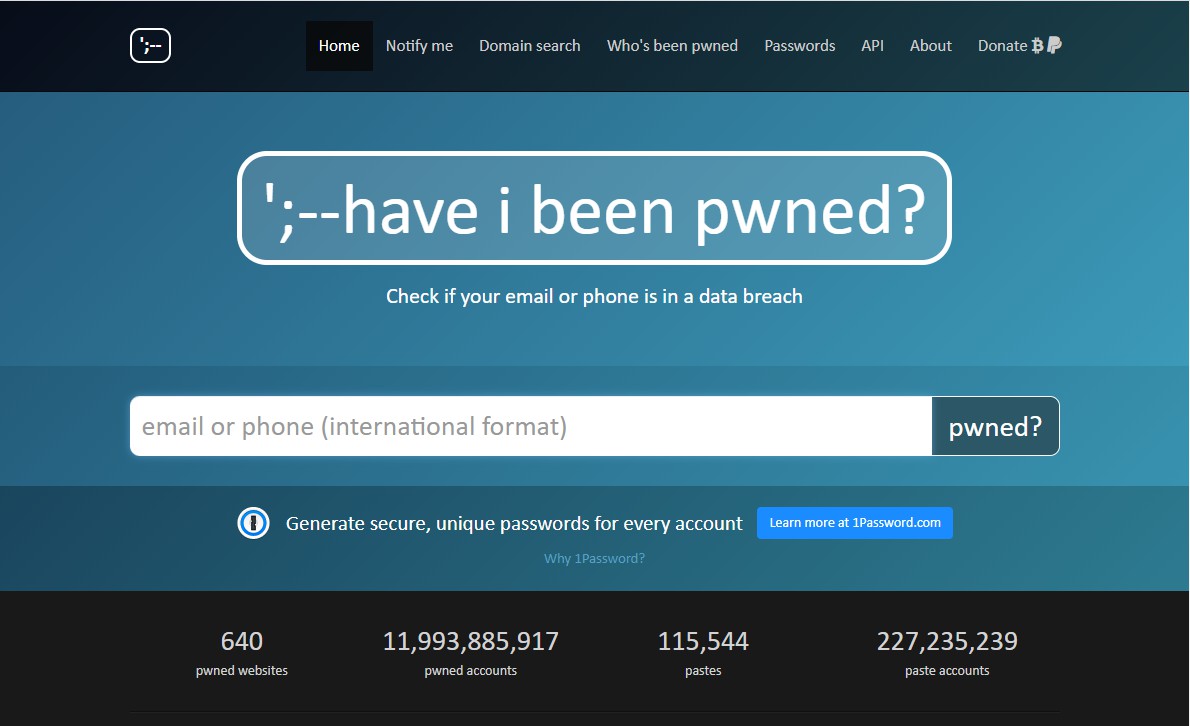 https://haveibeenpwned.com/
檢查你的E-mail 個資是否已被駭客竊取
10/22
教育部資訊及科技教育司
二、社交工程攻擊防範
10/22
教育部資訊及科技教育司
社交工程攻擊防範(1/6)
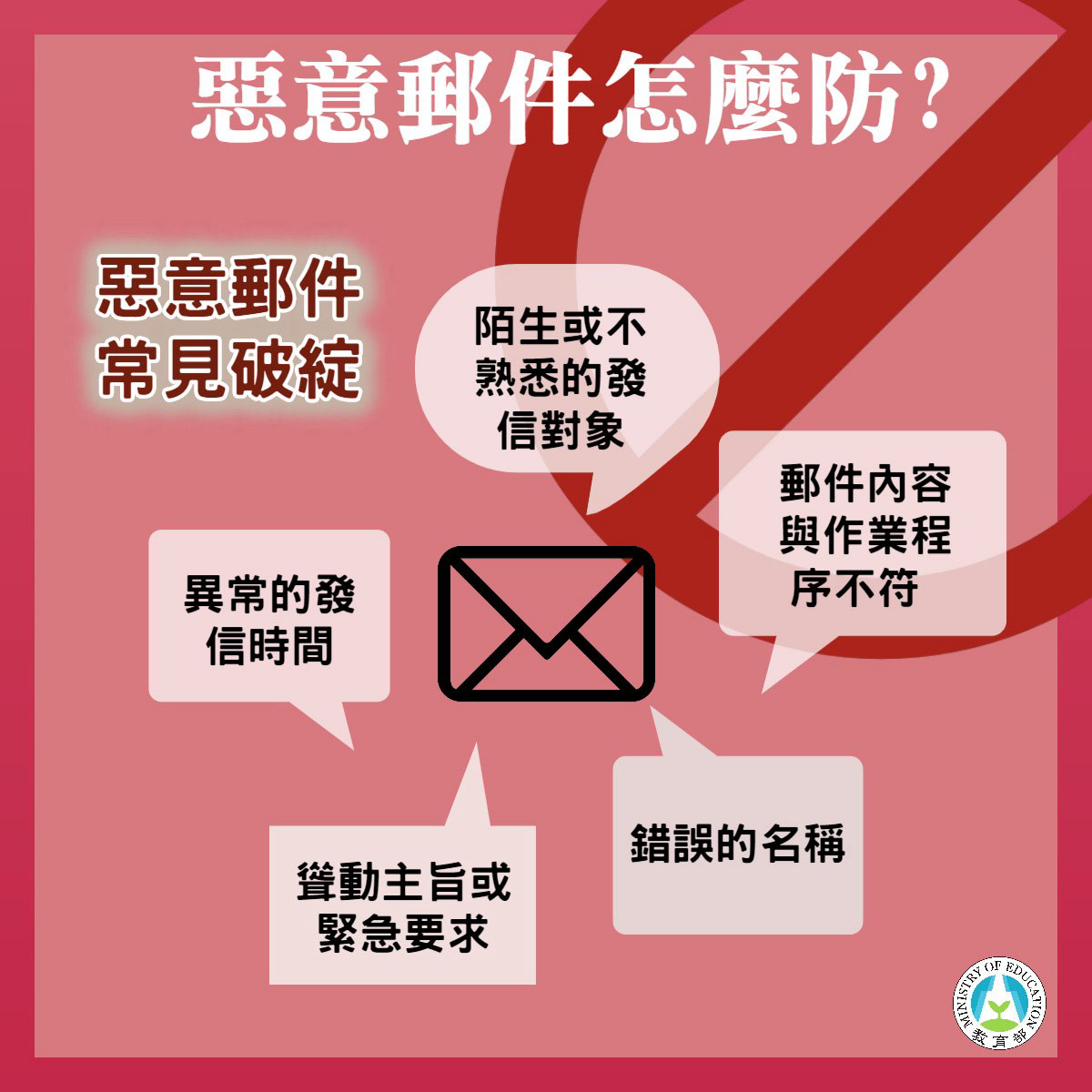 10/22
教育部資訊及科技教育司
社交工程攻擊防範(2/6)
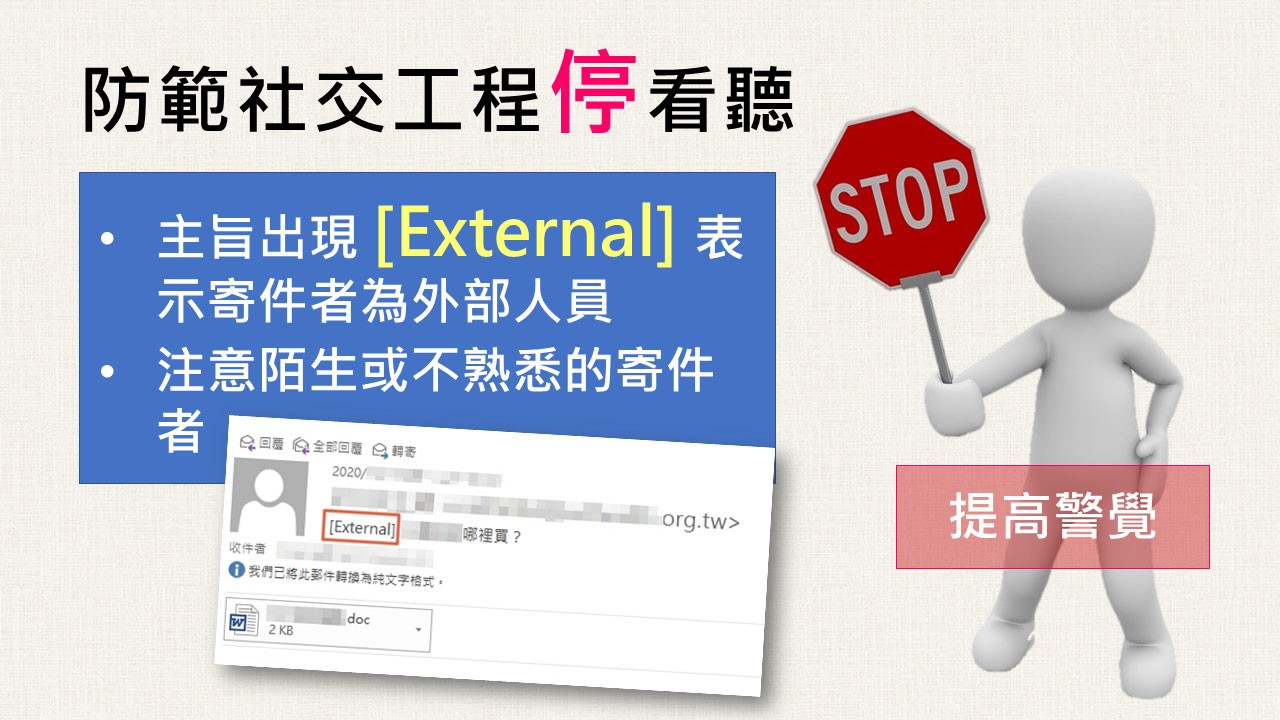 10/22
教育部資訊及科技教育司
社交工程攻擊防範(3/6)
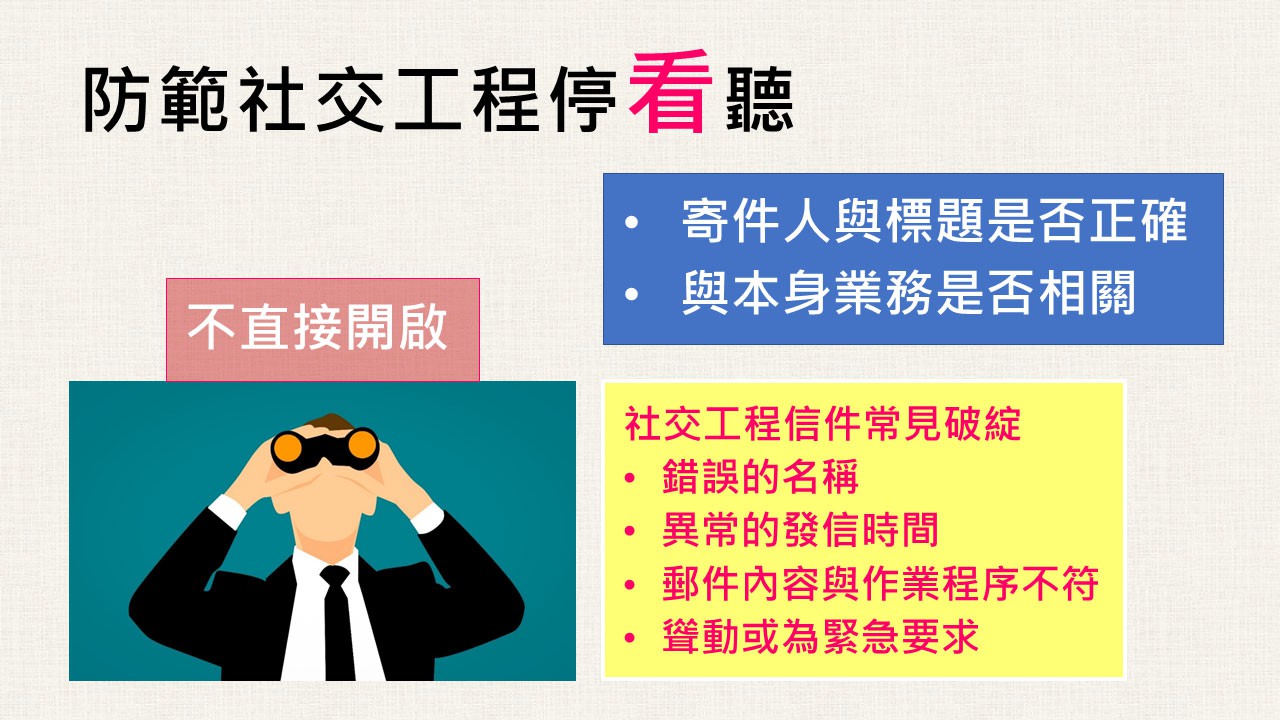 10/22
教育部資訊及科技教育司
社交工程攻擊防範(4/6)
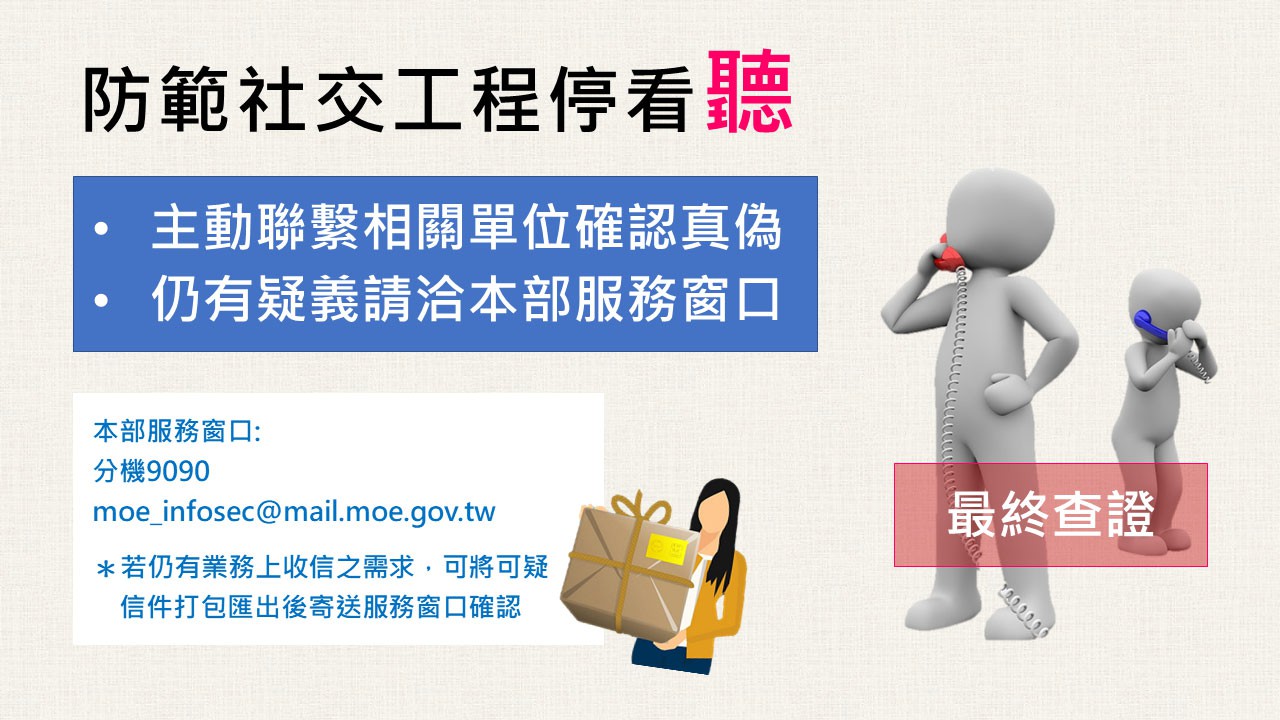 主動聯繫相關單位確認真僞
仍有疑義請洽機關資安窗口
若仍有業務上收信之需求，可將可疑信件打包匯出後，寄送資安窗口確認
10/22
教育部資訊及科技教育司
社交工程攻擊防範(5/6)
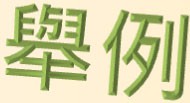 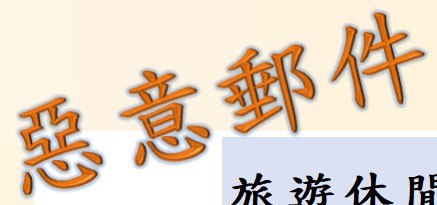 10/22
教育部資訊及科技教育司
社交工程攻擊防範(6/6)
10/22
教育部資訊及科技教育司
三、各機關對危害國家資通安全產品限制使用原則
10/22
教育部資訊及科技教育司
機關選用資通訊產品時，請依行政院「各機關對危害國家資通安全產品限制使用原則」辦理
10/22
教育部資訊及科技教育司
四、資通安全教育訓練課程宣導
10/22
教育部資訊及科技教育司
資通安全教育訓練課程宣導
10/22
教育部資訊及科技教育司
五、降低電腦風險及修復作為
10/22
教育部資訊及科技教育司
降低電腦風險及修復作為
請勿安裝「未經授權」之軟體。
更新電腦作業系統、應用程式及防毒軟體等至最	新版本(個人電腦及筆電)。
應定期備份電腦上的檔案及演練資料還原程序。
避免連接「可疑網站」。
不幸受到感染，請立即將受害電腦的網路連線及	外接儲存裝置拔除，並關閉受害電腦無線網路。
定期更新作業系統。
10/22
教育部資訊及科技教育司